Kulatý stůl k přípravě 9. Rámcového 
programu EU pro výzkum, vývoj a inovace „Horizon Europe“ (2021-2027)
Technologické centrum AV ČR
           4. září 2018
Pilíře RP HORIZON EUROPE
Struktura 3 pilířů zůstává zachována
LEIT + 
Societal Challenges
Excellent Science
EIC Pilot ++
Global Challenges and Industrial Competitveness
Open Science
Open Innovation
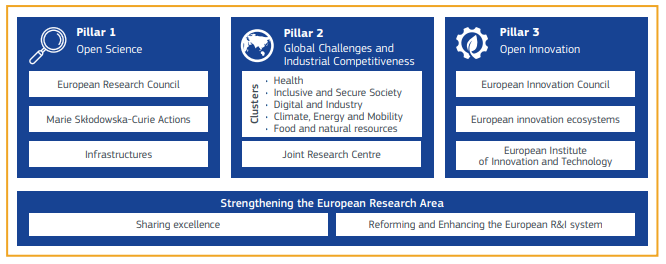 2
Pilíře H2020 vs. Horizon Europe
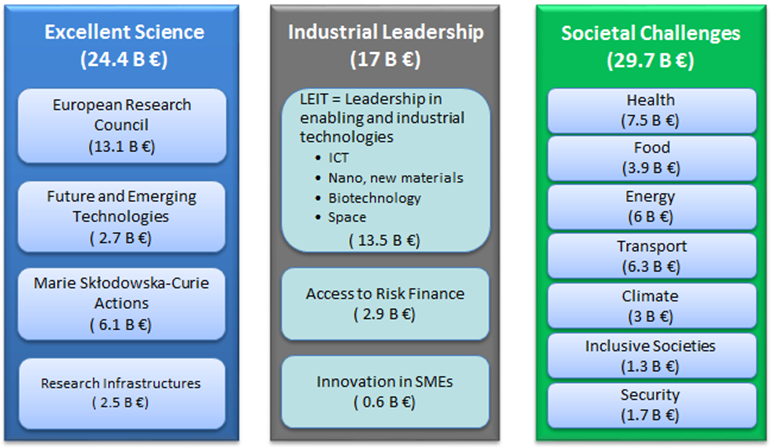 71.1
H2020 - Tematické oblasti
3 (4)                  +                    7
46.7
52.7
5
Horizon Europe - Clustery
3
H2020 vs. Horizon Europe – rozpočty
H2020
Horizon Europe
ICT
NMBP
Space
Health
Food 
Energy
Transport
Climate
Inclusive Societies
Security

JRC
13.6
 
7.5
3.9 
6
6.3
3
1.3
1.7

1.9
52.7
Digital and Industry
Health
Food and Natural Resources
7.7
10
15
Climate, Energy and Mobility
Inclusive and Secure Society
2.8
2.2
JRC
4
Cluster ´Health´
Areas of Intervention
Broad lines (topics)
Early development and the aging process throughout the life course
Maternal, paternal, infant and child health as well as the role of parents
Health needs of adolescents
Health consequences of disabilities and injuries
Independent and active life for the elderly and/or disabled people
Health education and digital health literacy
Health throughout the Life Course
Environmental and Social Health Determinants
Non-Communicable and Rare Diseases
Infectious Diseases
Tools, Technologies and Digital Solutions for Health and Care
Health Care Systems
5
Cluster ´Inclusive and Secure Society´
Areas of Intervention
Democracy
Cultural Heritage
Social and Economic Transformations
Disaster-Resilient Societies
Protection and Security
Cybersecurity
6
Cluster ´Digital and Industry´
Areas of Intervention
Manufacturing Technologies
Key Digital Technologies
Advanced Materials
Artificial Intelligence and Robotics
Next Generation Internet
Advanced Computing and Big Data
Circular Industries
Low-Carbon and Clean Industries
Space
PPP Robotics ?
PPP SPIRE ?
7
Technologický základ – Key Enabling Technologies
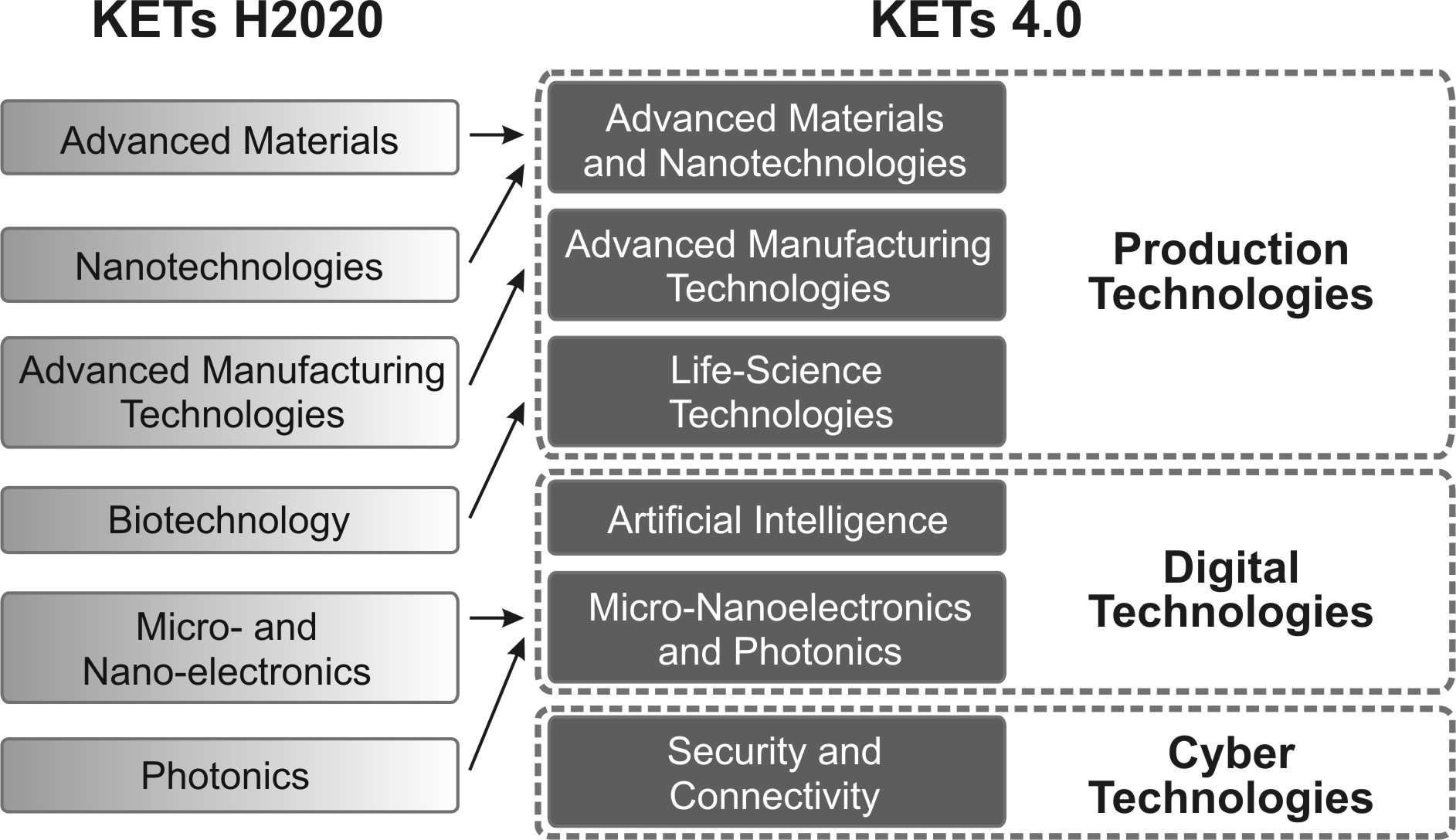 8
Cluster ´Climate, Energy and Mobility´
Areas of Intervention
Broad lines:
Functioning and evolution of the earth-climate systém
Decarbonisation pathways, mitigation actions
Climate projections and techniques
Adaptation pathways and policies for vulnerable ecosystems
Climate Science and Solutions
Energy Supply
Energy systems and Grids
Buildings and Industrial Facilities in Energy Transition
Communities and Cities
Industrial Competitiveness in Transport
Clean Transport and Mobility
Smart Mobility
Energy Storage
9
Cluster ´Food and Natural Resources´
Areas of Intervention
Environmental Observation
Biodiversity and Natural Capital
Agriculture, Forestry and Rural Areas
Sea and Oceans
Food systems
Bio-based Innovation Systems
Circular Systems
Broad lines:
Sustainable biomass sourcing and production
Life Sciences convergence with digital technologies
Bio-based value chains, materials
Biotechnology for industrial processes, environmental services
Circularity of the bio-based economy
Inclusive bioeconomy, maximising societal impact
Bio-based economy and synergies with a healthy environment
10
Nejaderné akce Společného výzkumného střediska
Navrhovaný rozpočet: 2,2 M €
JRC bude i nadále poskytovat vědecké poradenství a podporovat politiky EU
EK posílí plánování výzkumu, který řeší globální výzvy (II. Pilíř)
JRC bude přispívat k aktivitám 5 klastrů v II. Pilíři
11
[Speaker Notes: V H2020: 1,9 M €
JRC je interní poskytovatel vědecké podpory a důkazů pro tvorbu politik
akce zaměřené na podporu dlouhodobějších politických cílů]
Nejaderné akce Společného výzkumného střediska
Podpora inovací, přenosu technologií a udržitelnosti 
Otevřený přístup ke svým infrastrukturám 
Excelence ve výzkumu a spolupráce s top světovými výzkumnými institucemi
Rozvoj regionálních a místních politik
12
[Speaker Notes: zaměření na územní rozvoj založený na inovacích a s cílem snížit rozdíly mezi regiony]
Zdroje / odkazy
https://ec.europa.eu/commission/publications/research-and-innovation-including-horizon-europe-iter-and-euratom-legal-texts-and-factsheets_en

https://www.h2020.cz/cs/9-rp/informace

https://www.evropskyvyzkum.cz/cs/nastroje-spoluprace/ramcove-programy/9-rp

http://www.msmt.cz/vyzkum-a-vyvoj-2/evropska-komise-zverejnila-prvni-oficialni-navrh-9-ramcoveho?highlightWords=Horizon+Europe
13